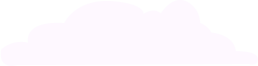 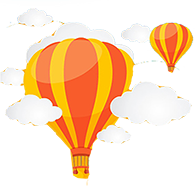 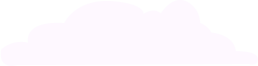 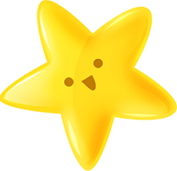 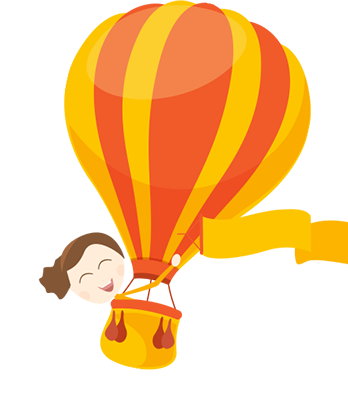 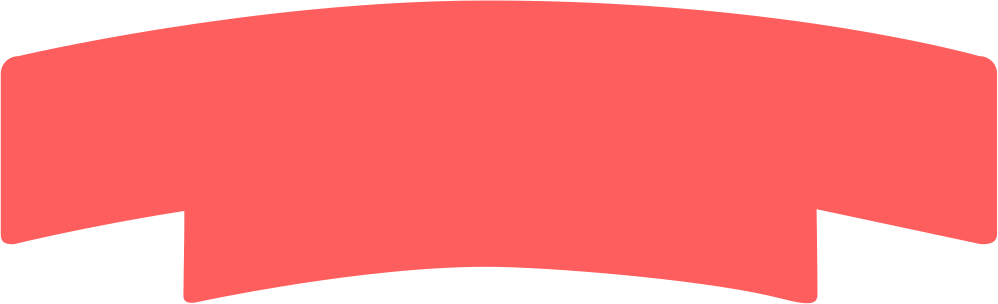 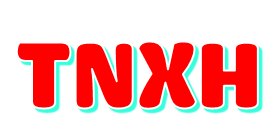 Bài 11 – Tiết 1
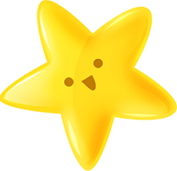 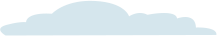 Di tích lịch sử văn hóa và cảnh quan thiên nhiên
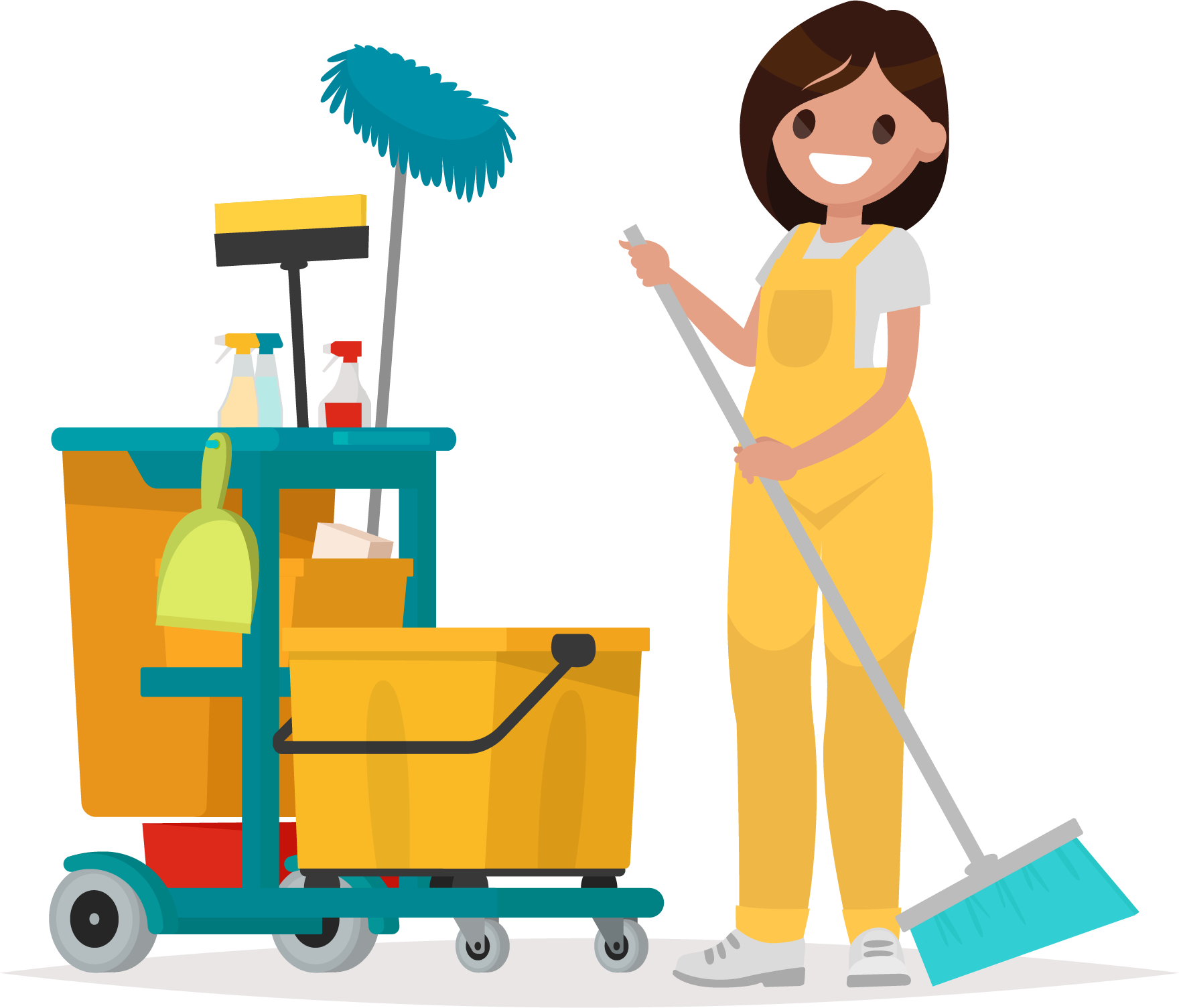 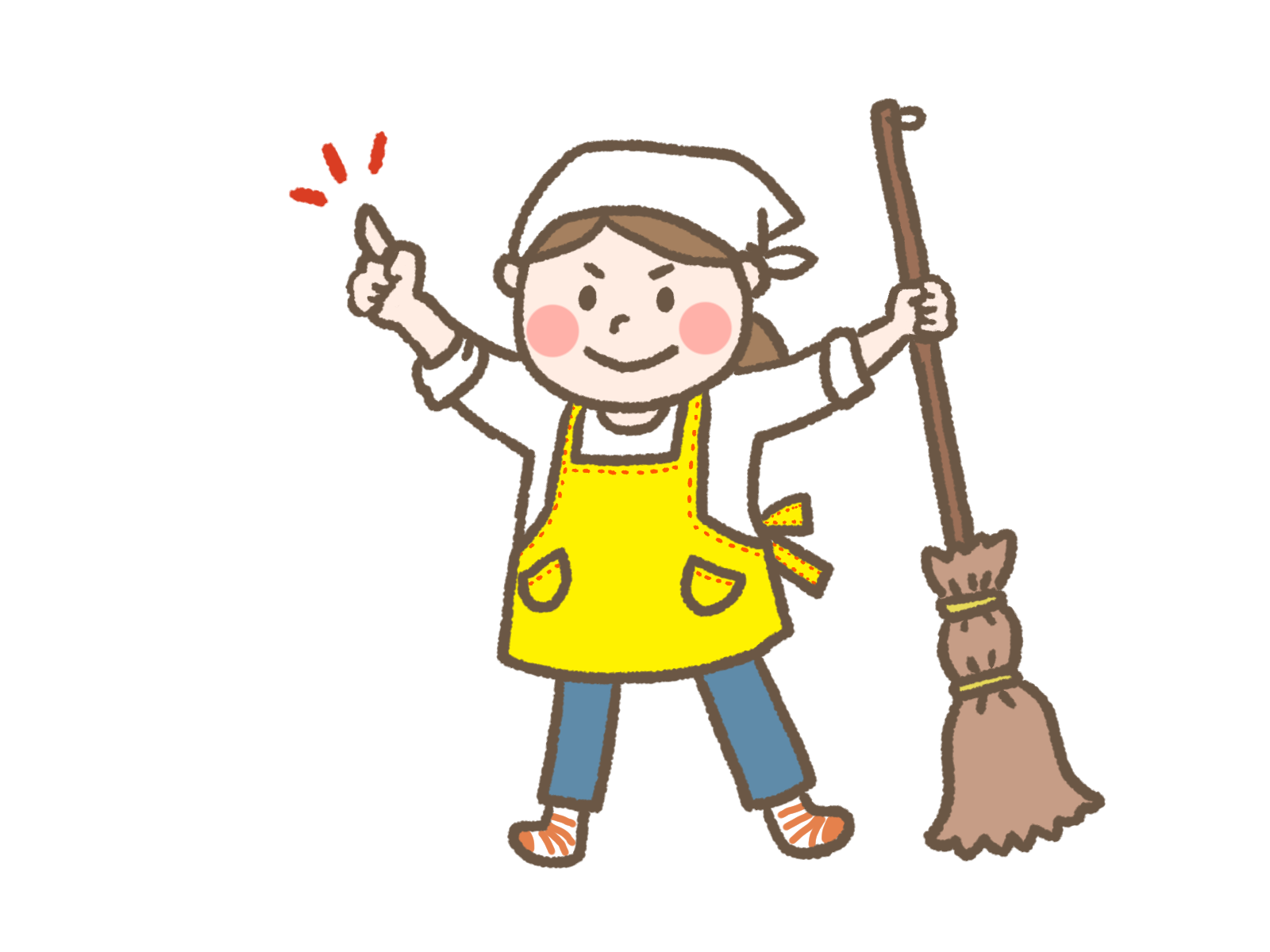 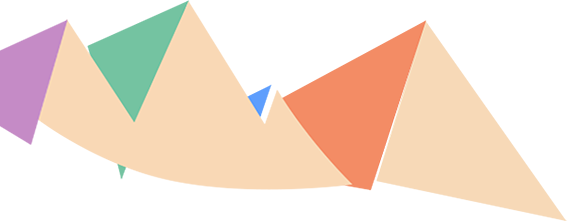 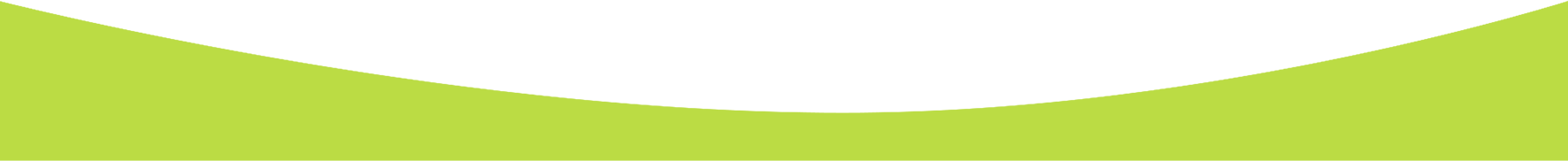 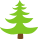 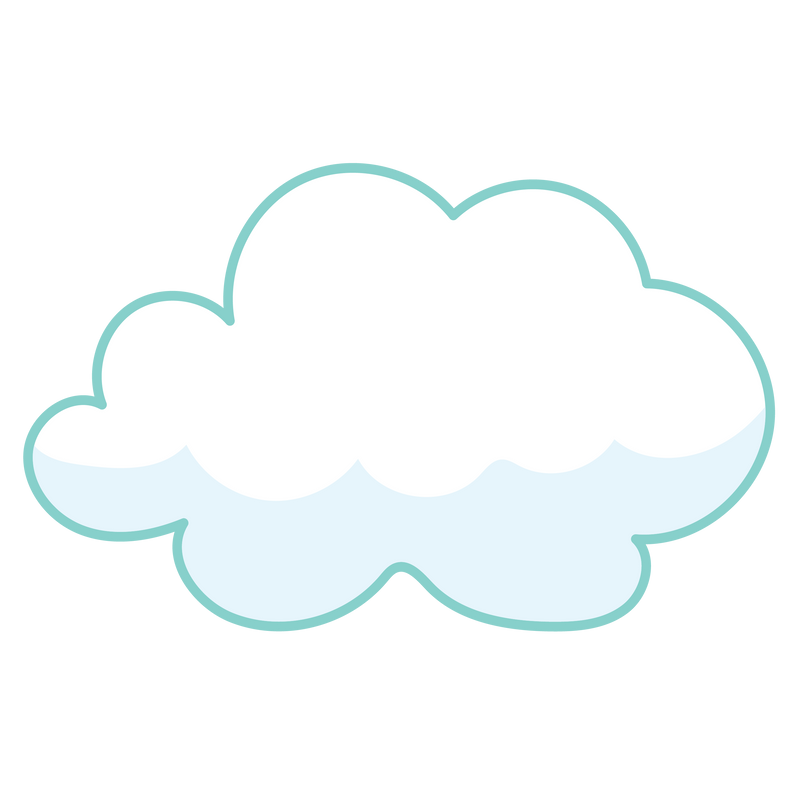 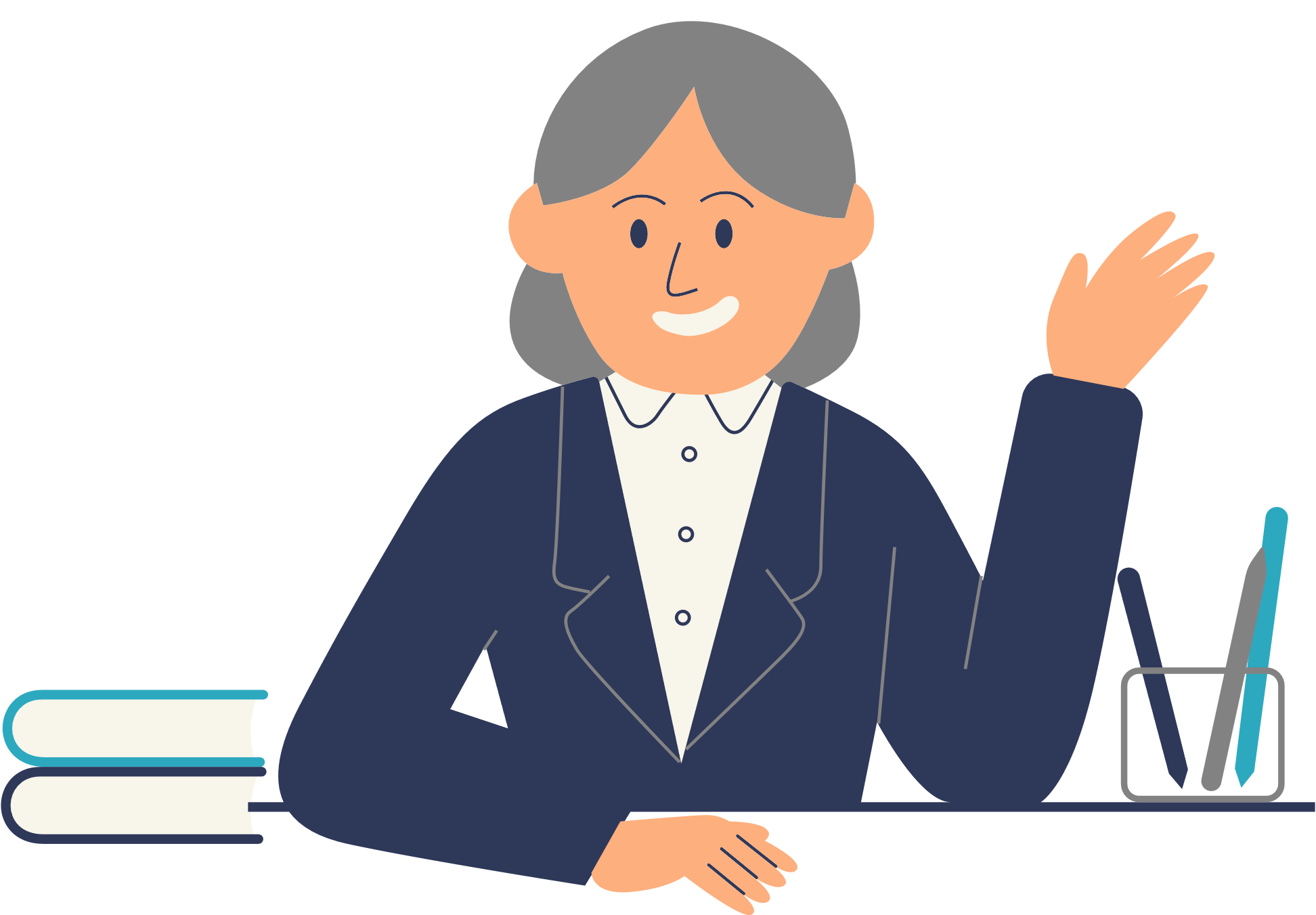 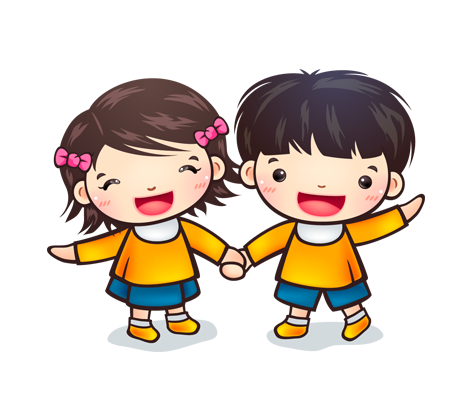 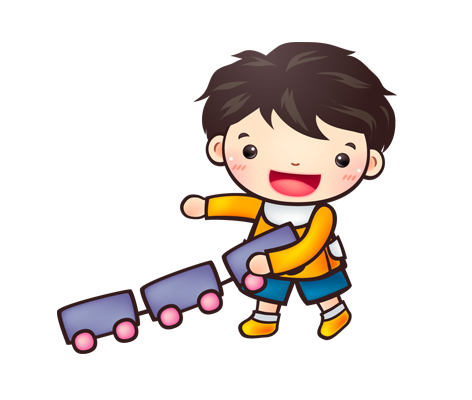 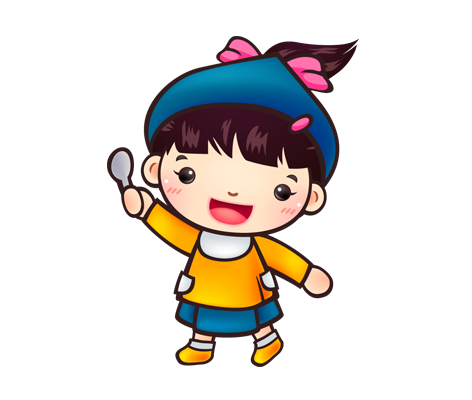 1. Chọn một trong các địa danh dưới đây và cho biết ở đó có những gì.
Quan sát các hình dưới đây và thực hiện
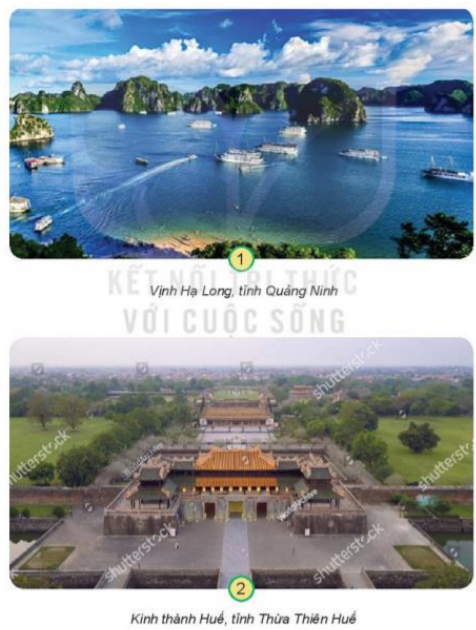 Thảo luận
nhóm 4
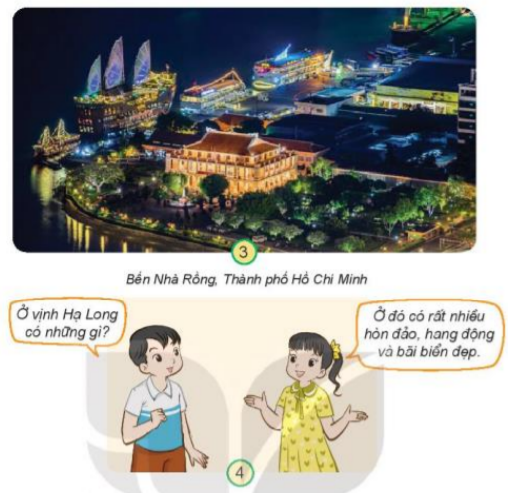 Chia sẻ 
trước lớp
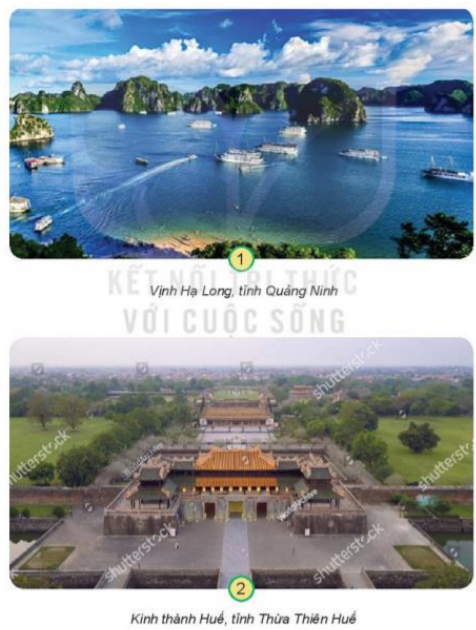 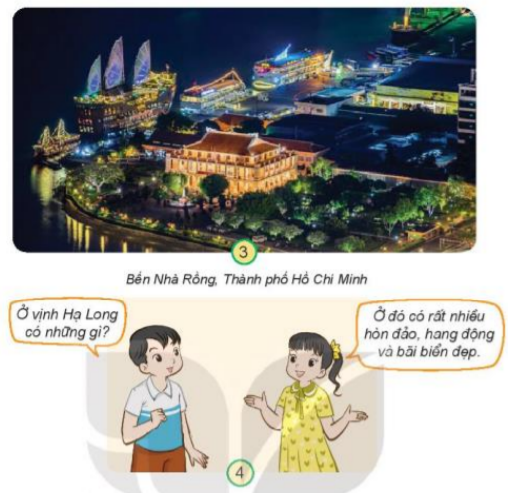 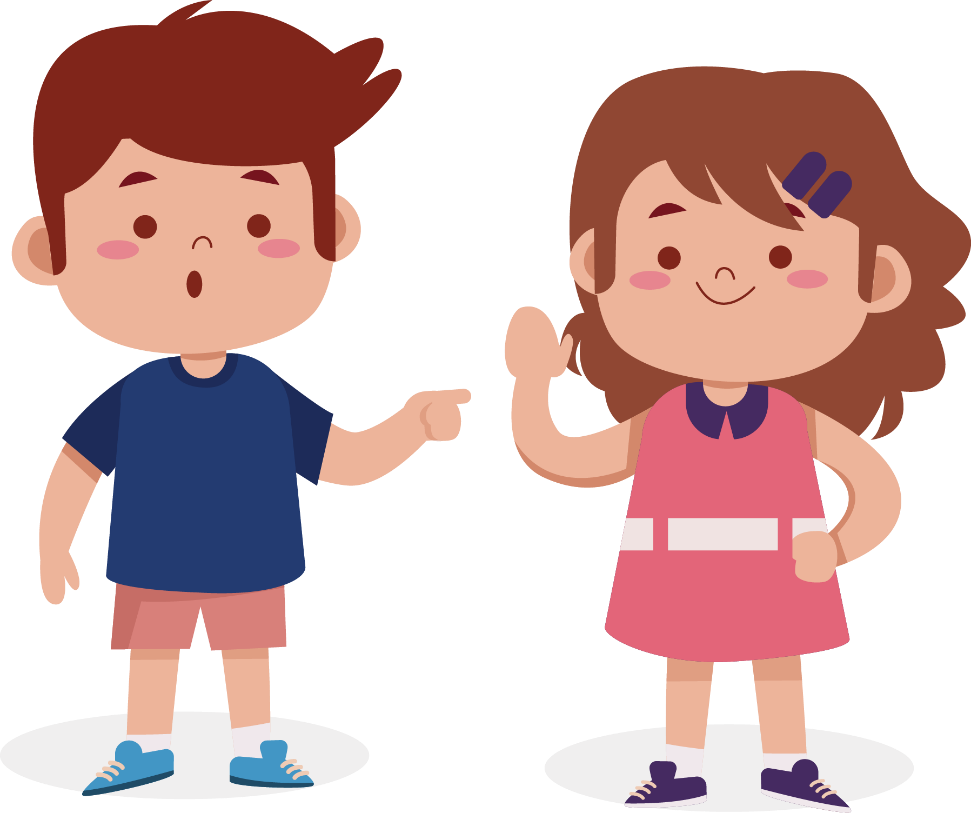 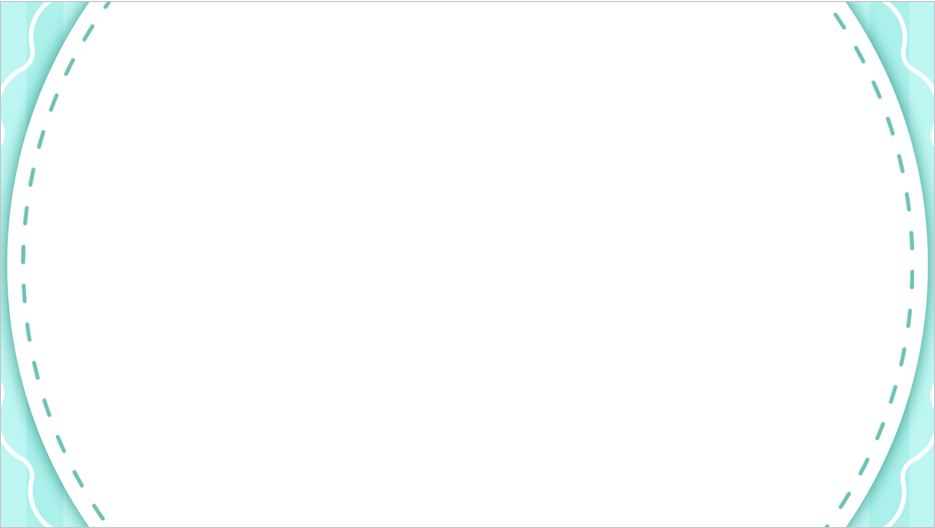 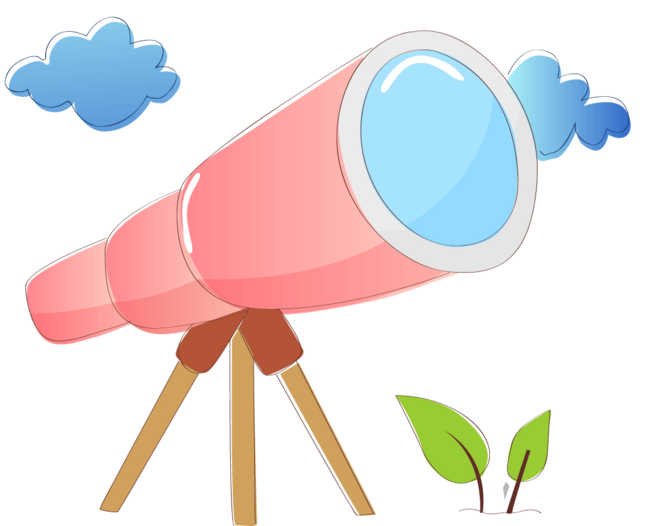 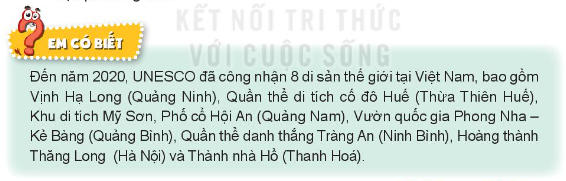 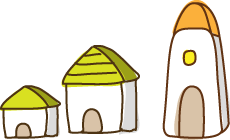 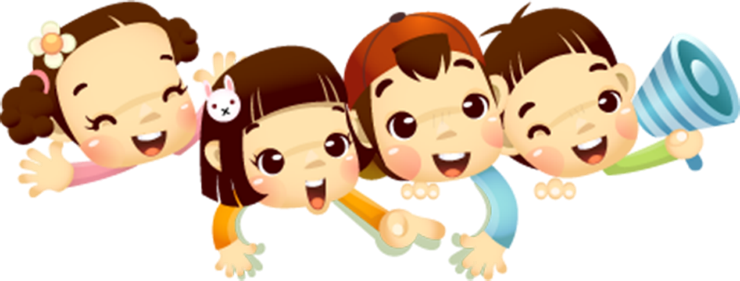 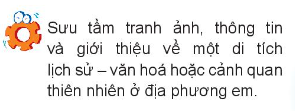 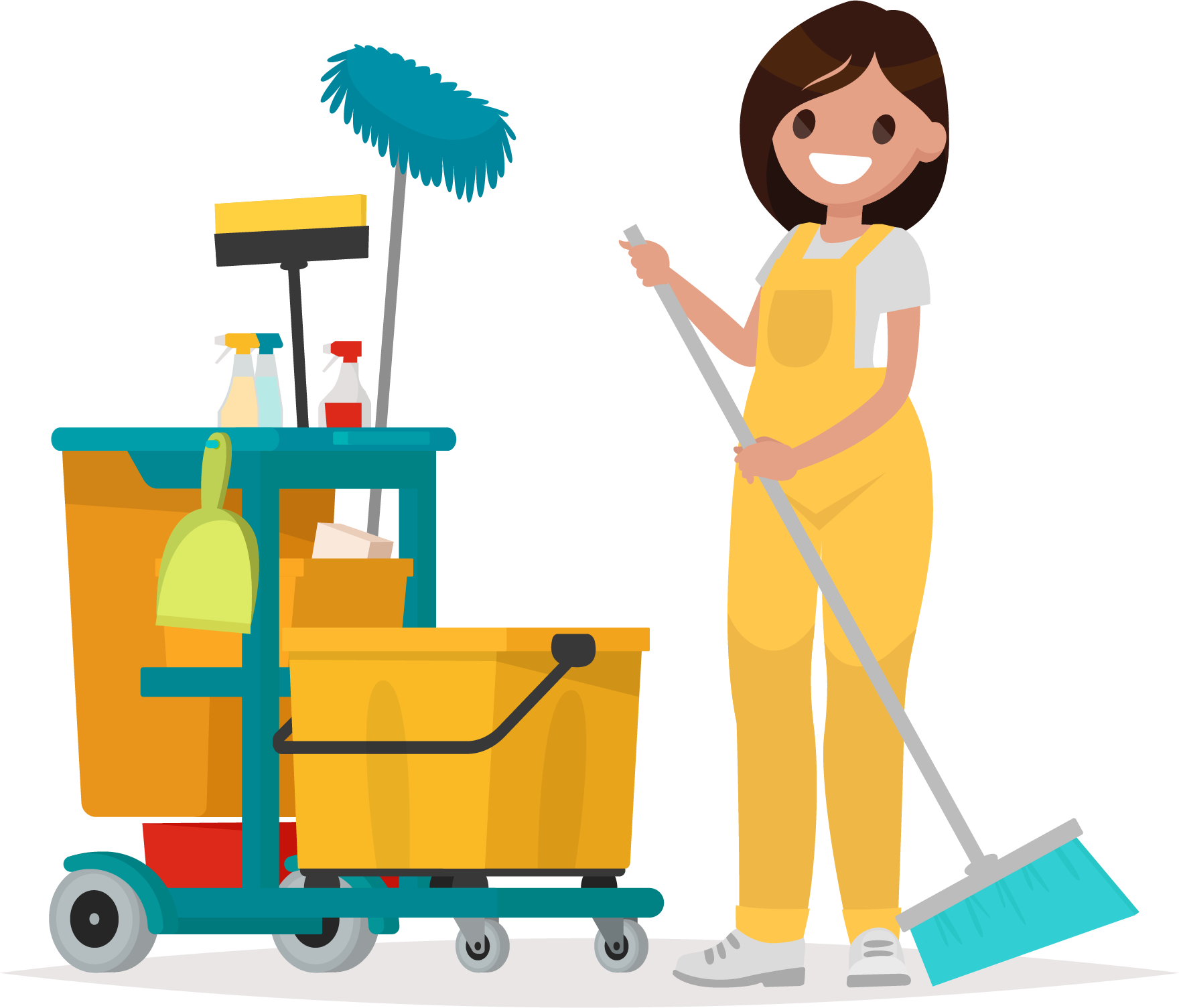